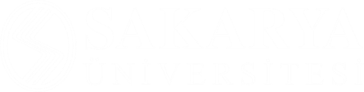 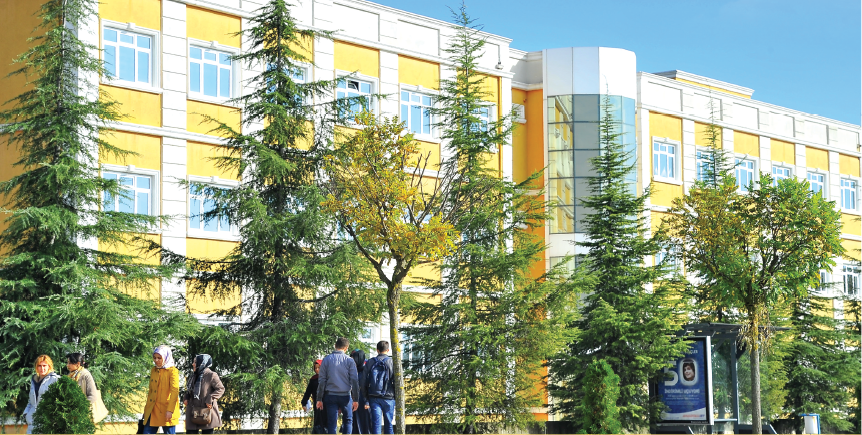 Fen Bilimleri Enstitüsü Akademik Kurul Toplantısı
14.10.2015
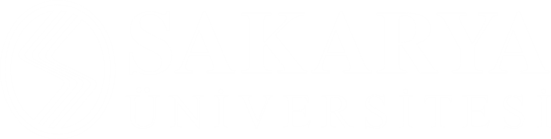 Ali Osman Kurt
		Serap Coşansu Akdemir
		Nazan Deniz Yön Ertuğ
www.fbe.sakarya.edu.tr
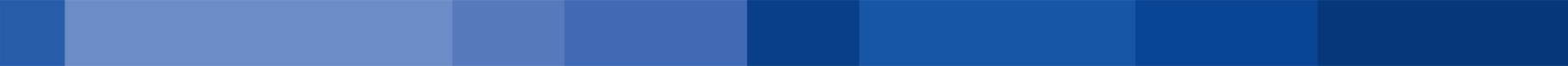 14.10.2015
Hedefler Gerçekleşen – Devam Eden
Danışman atama sistemi (iki dönem askıda kalabilme)
EYK uygulama esasları (ortak danışmanlık, jüri atama)
Anket uygulamaları (Yeni gelen, ders memnuniyet)
Çok disiplinli programlar 
Oryantasyon eğitimleri
Danışmanlık havuzu
Tez sunumları .
Hedefler Gerçekleşen – Devam Eden
Dergi (SCI ve diğer uluslararası saygın indeksler)
Enstitü Program Koordinatörlüğü 
Açık Canlı Ders Uygulaması 
Yabancı dilde programlar 
İnternet sayfaları (Araştırma) 
Çarşamba söyleşileri 
Araştırma görevliliği 
Sektör odaklı tezler 
Program tanıtım
Hedefler Gerçekleşen – Devam Eden
Program revizyonları (Kıyaslama Ortaklığı «Benchmarking»)  
Enstitü ortak ders havuzu 
Endüstriyel işbirlikleri 
Tez sunum formatı 
Misafir öğretim üyeliği 
Akreditasyon 
Ortak dereceler 
Yoğun programlar
YILLARA GÖRE ÖĞRENCİ VE MEZUN SAYILARI
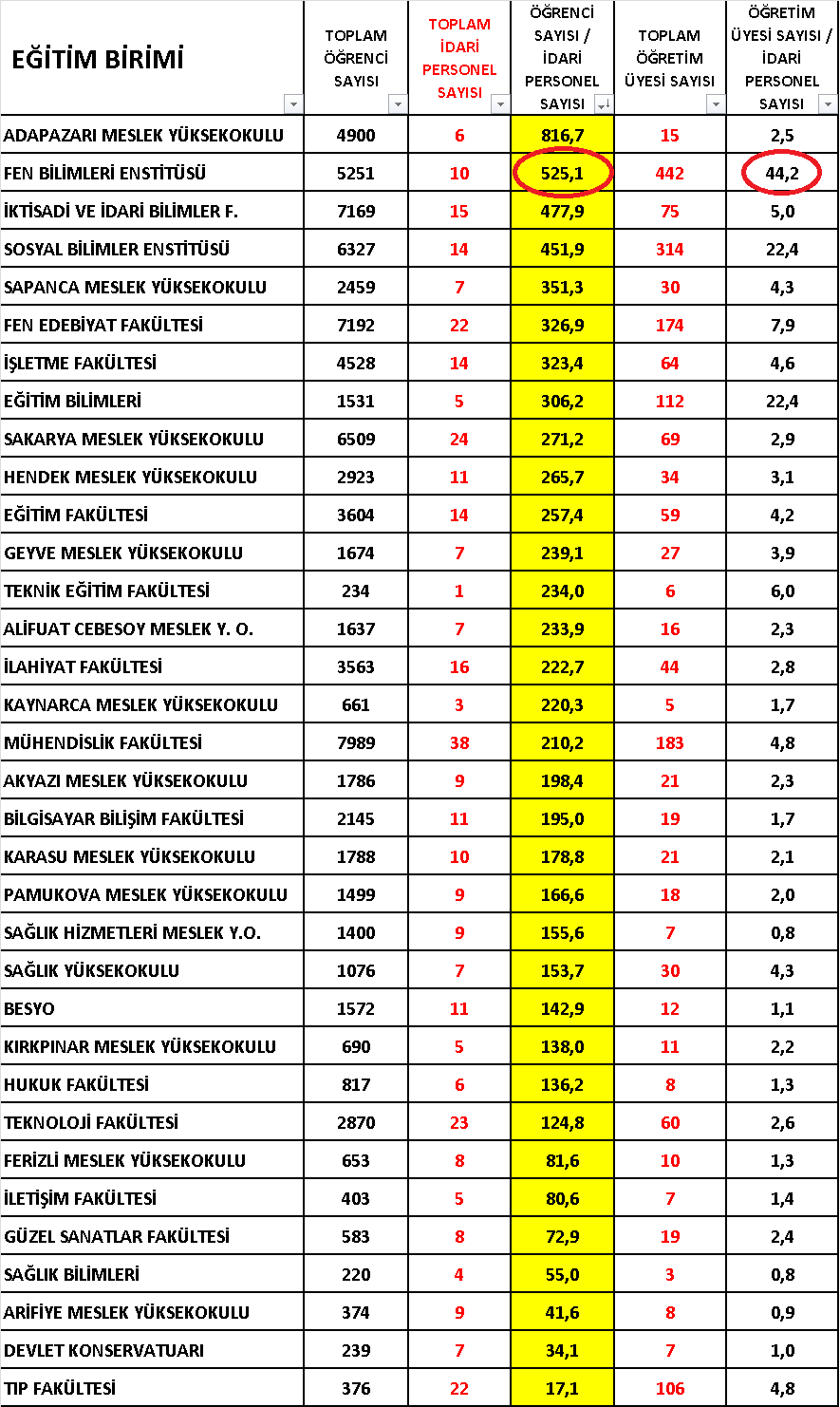 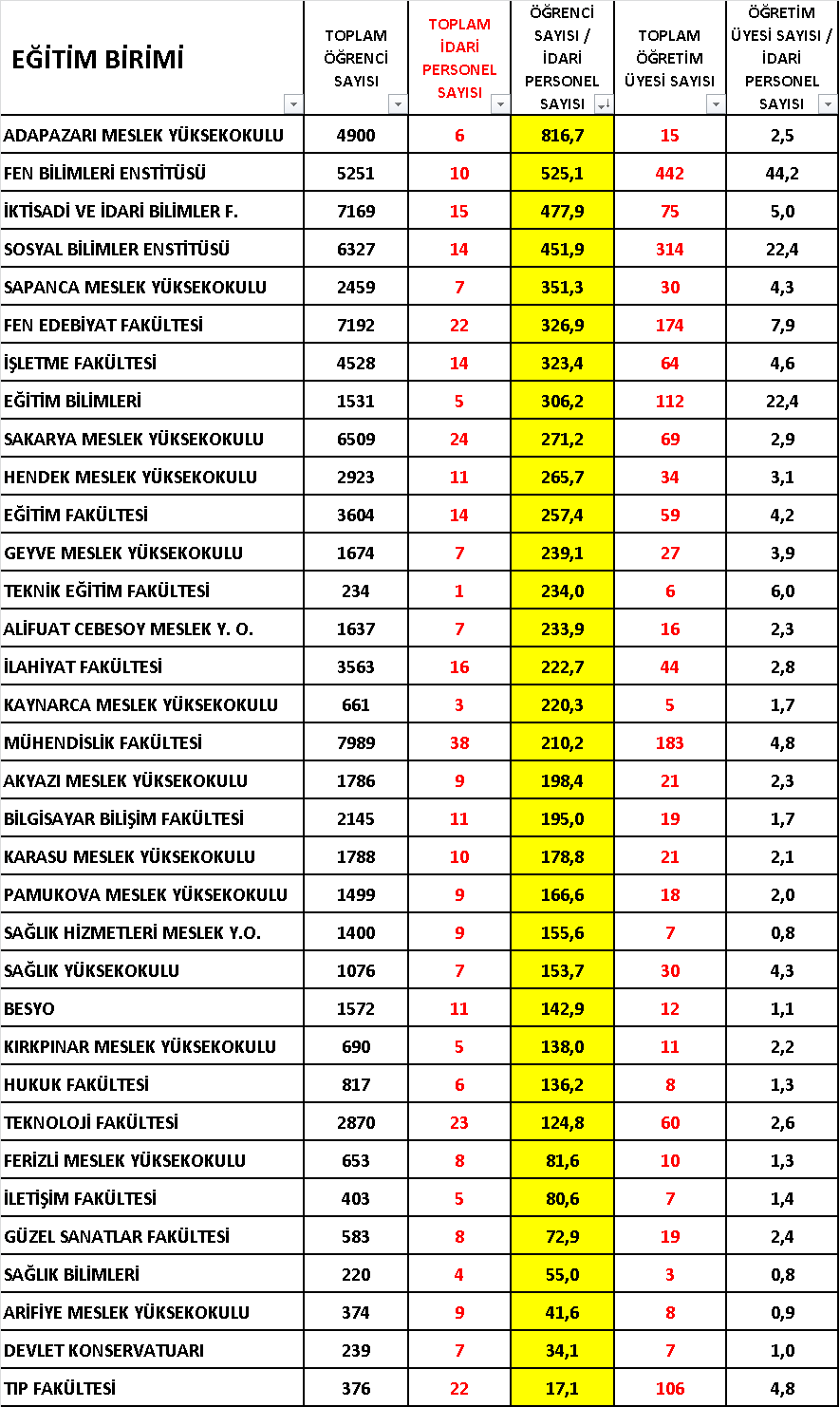 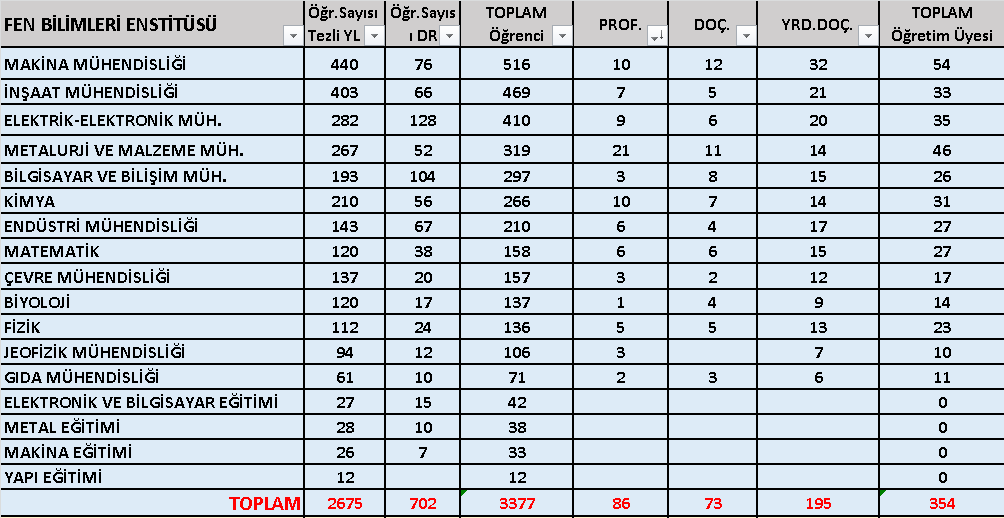 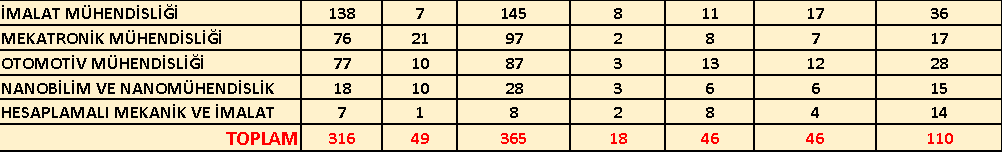 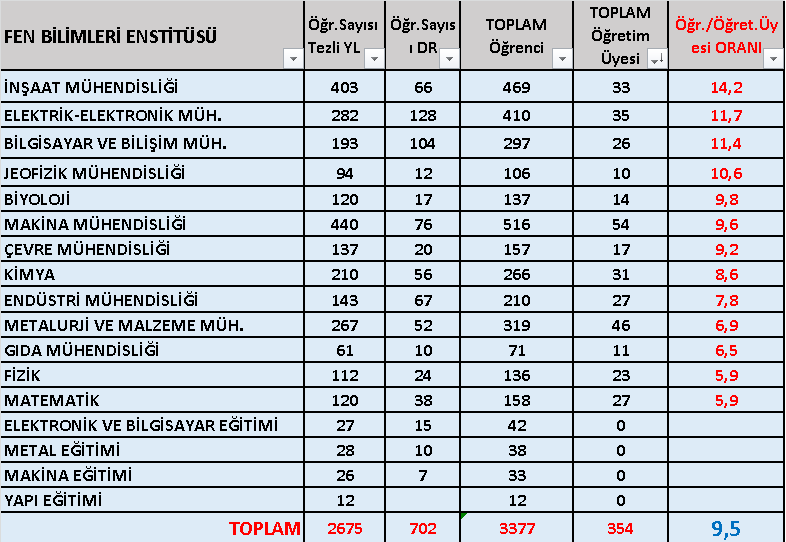 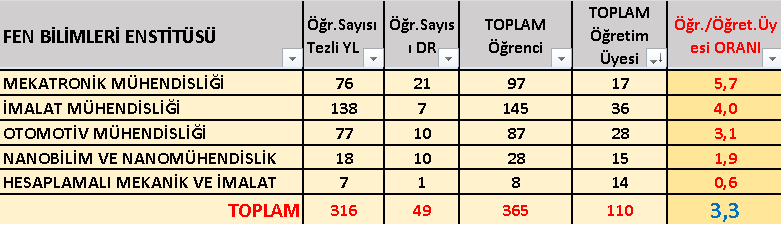 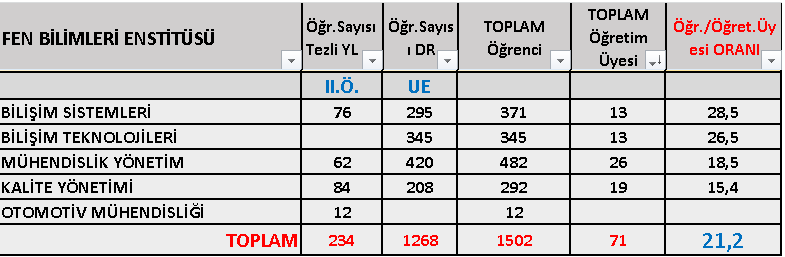 Açık Canlı Ders Uygulaması
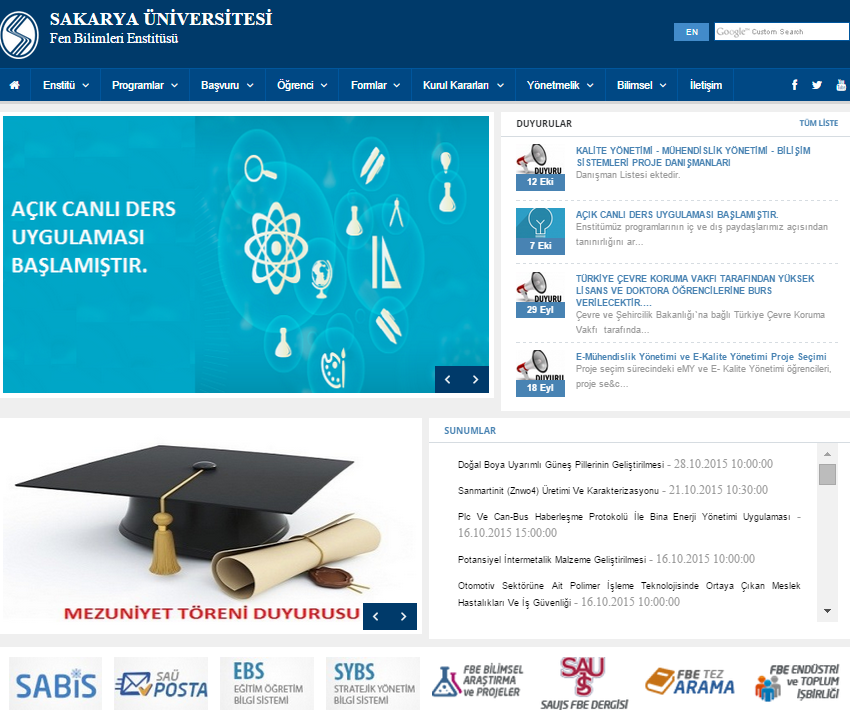 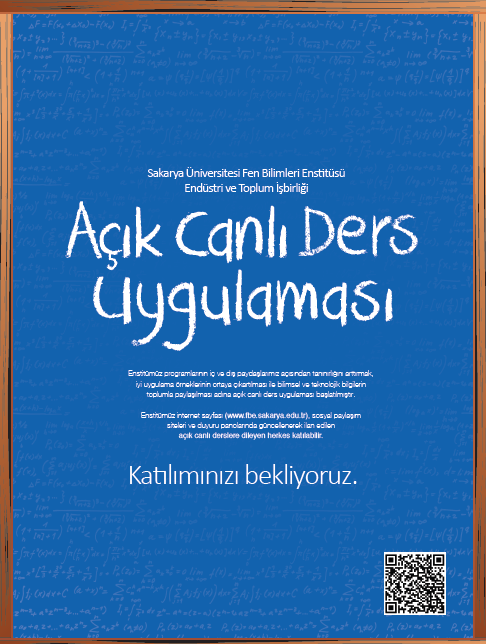 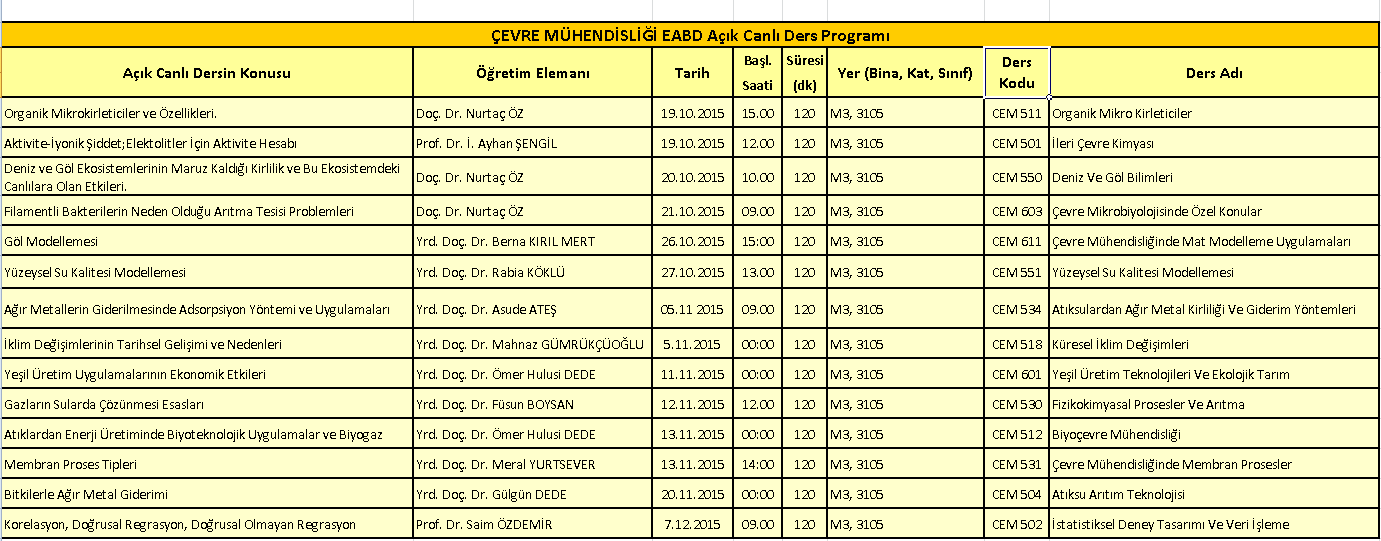 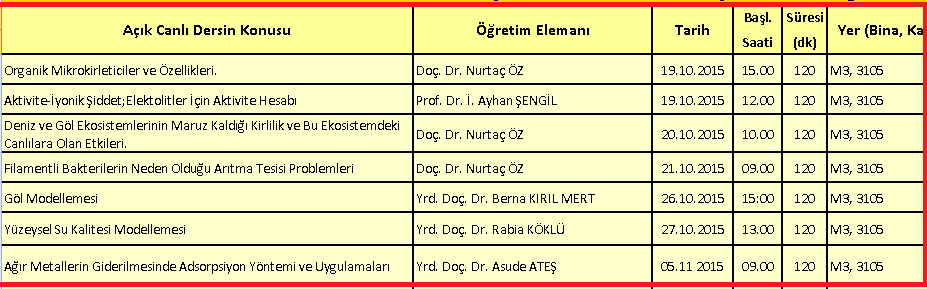 Enstitümüz Tercih Edilme NedenleriYeni Gelen Anket Sonuçları
(%53,17)
(%29,27)
(%17,07)
(%1,90)
(%1,90)
(%%19,51)
(% 45,37)
(% 37,56)
(% 12,20)
(% 23,90)
(Değerler 2015-2016 Güz Yarıyılına ait olup 14-15 Güz Yarıyılı sonuçları parantez içerisinde sunulmuştur.)
(%18,01 / - )
(%14,63)
(% 20,00)
Ders Değerlendirme Anket Sonuçları
Eğitim-Öğretim Bilgi Sistemini (EÖBS) biliyor ve etkin kullanıyor musunuz?
Derse devam durumu
Bu dersi daha önce almamış bir öğrenciye önerir misiniz?
Dersi önermeme nedenleri
EABD Araştırma Altyapısı ve Araştırma Çalışmalarının Görünürlüğü
Sakarya üniversitesi
FEN, MÜHENDİSLİK VE TEKNOLOJİ ALANLARI ARAŞTIRMA MERKEZLERİ
Mezuniyet Töreni(20 Kasım 2015)
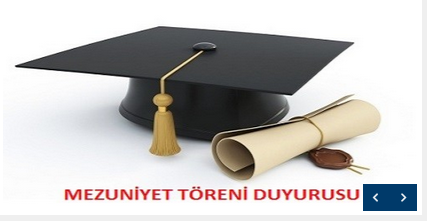 Görüş ve Öneriler
teşekkürler
TEZ AŞAMASINDAKİ ÖĞRENCİLER İÇİN ANKET(Tez teslim edilmeme nedeni - % dağılım grafiği)